Estimations sous-nationales Naomi : fonction de vérification des données dans Naomi
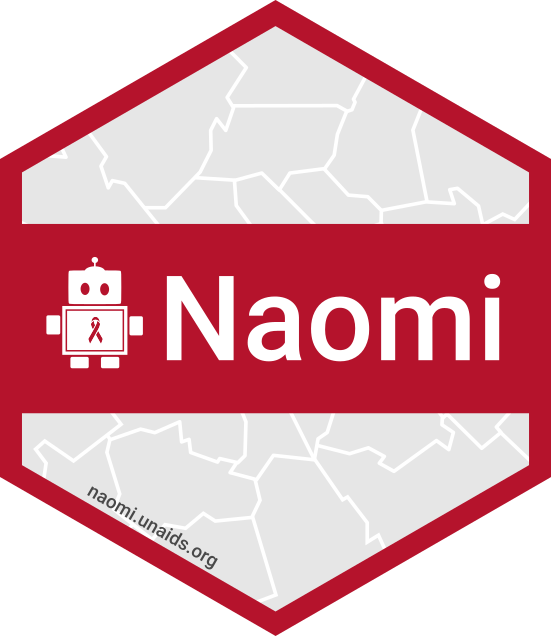 Décembre 2022/janvier 2023
Version du 28 novembre 2022
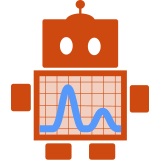 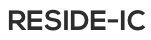 L’équipe Naomi
Rob Ashton
Rachel Esra
Nick Dolan
Jeff Eaton
Lekan Anifowoshe
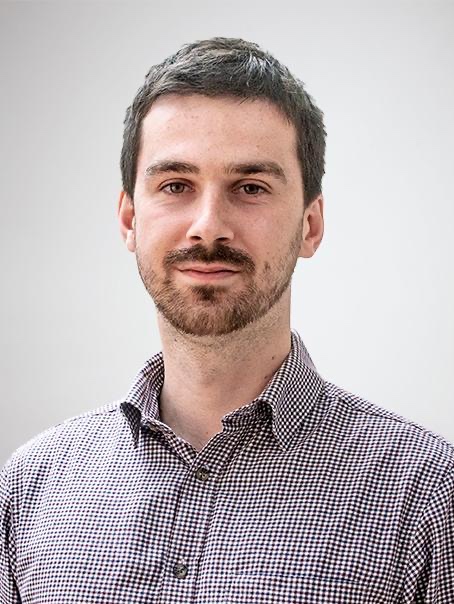 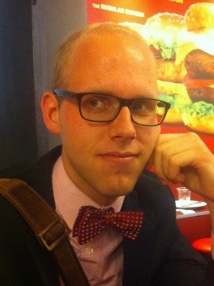 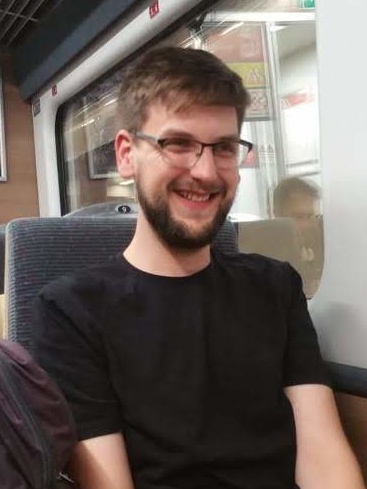 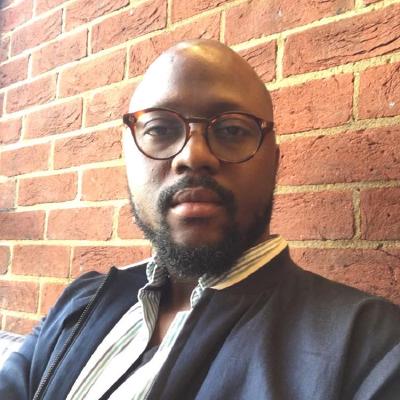 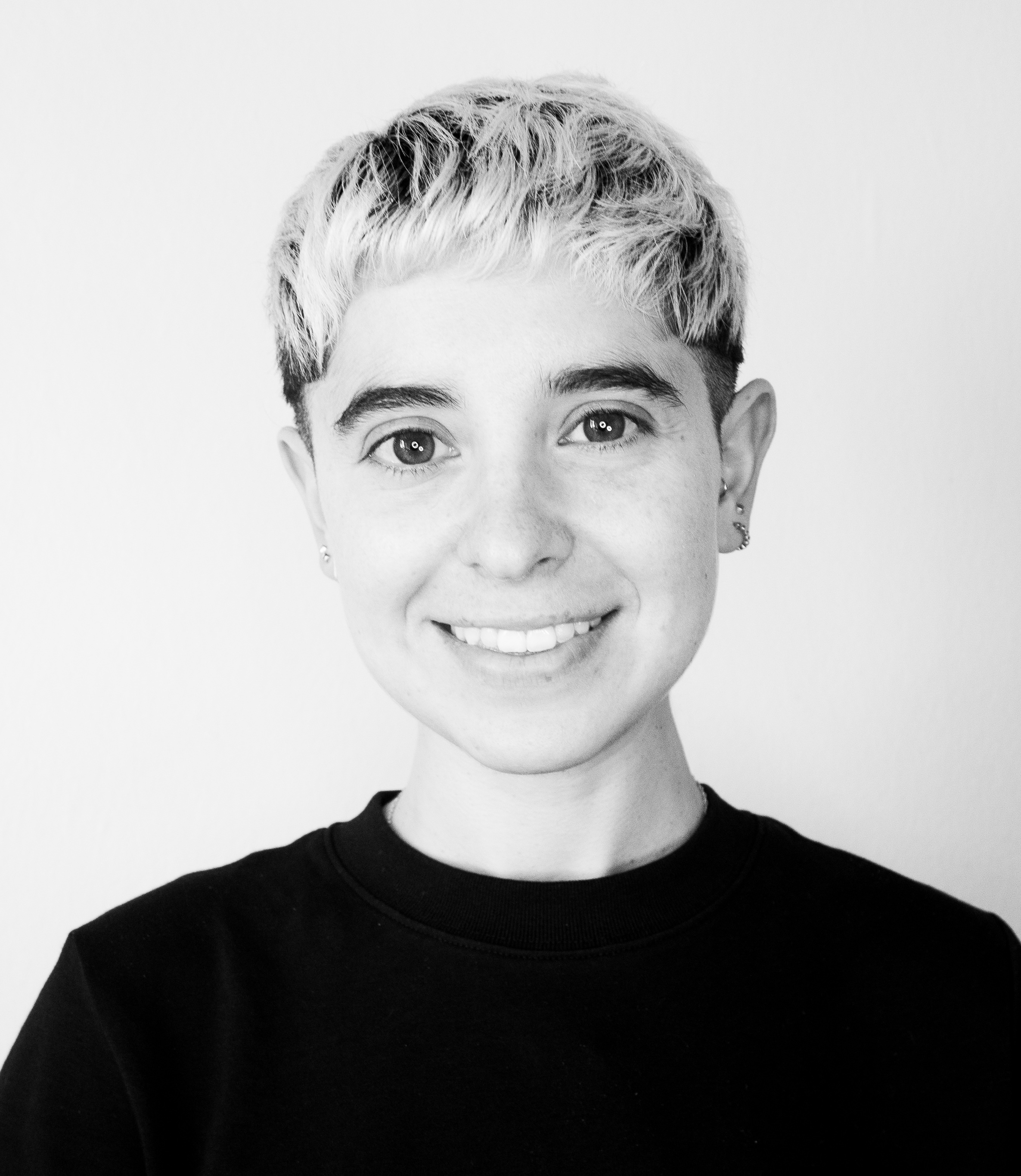 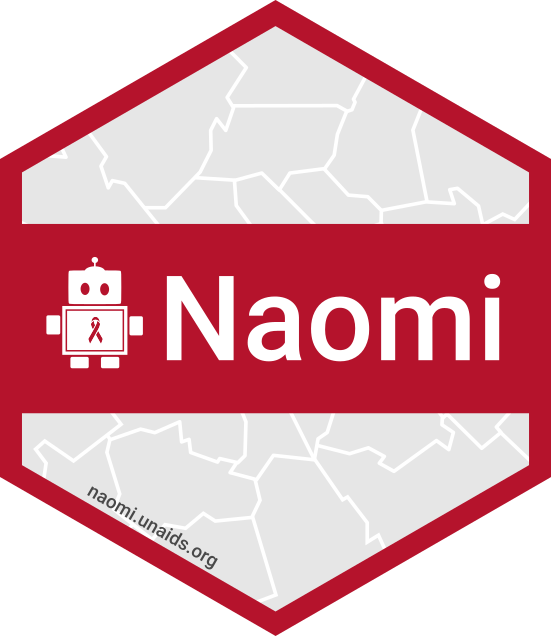 Rich Fitzjohn
Alex Hill
Emma Russell
Oli Stevens
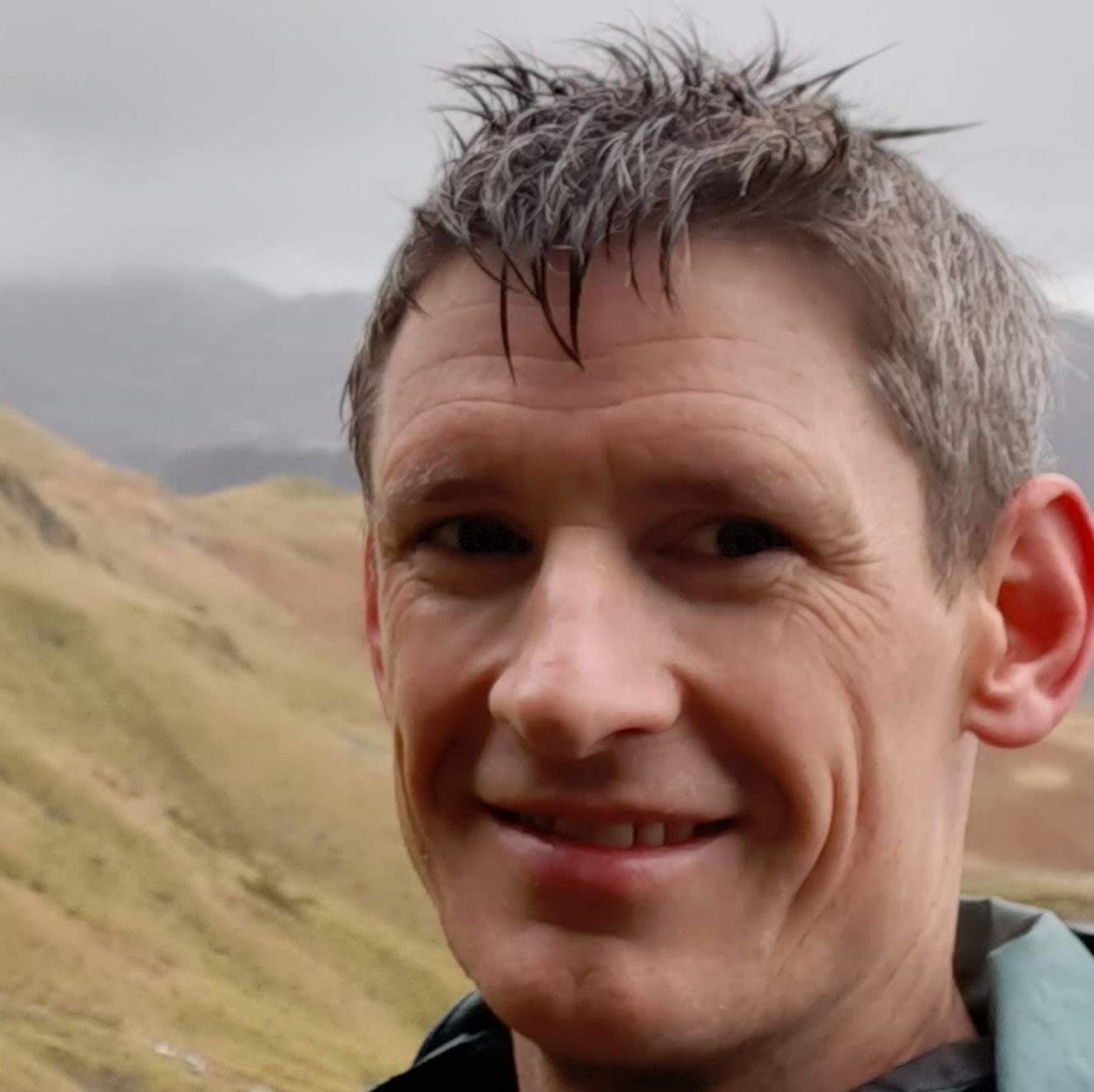 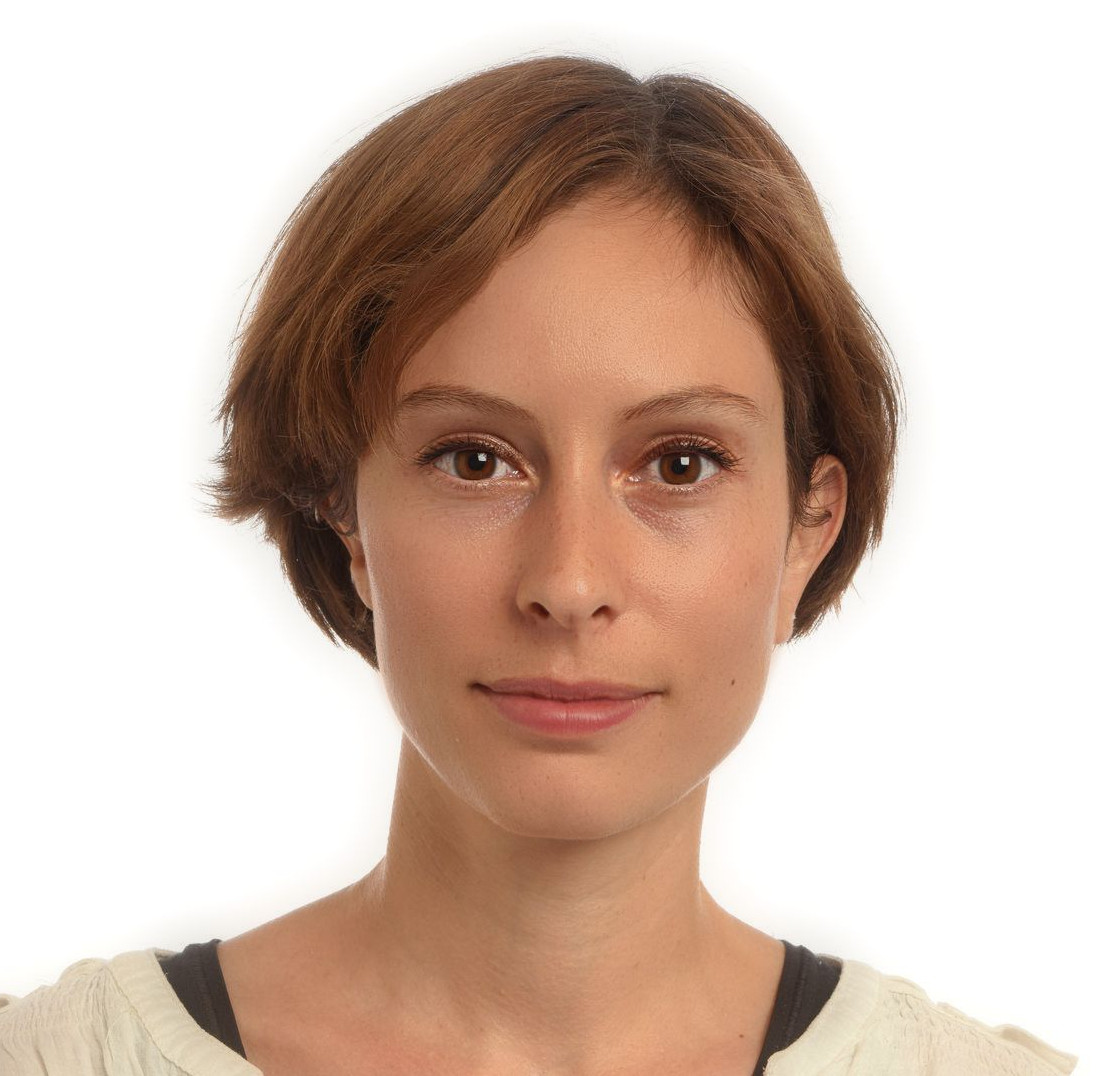 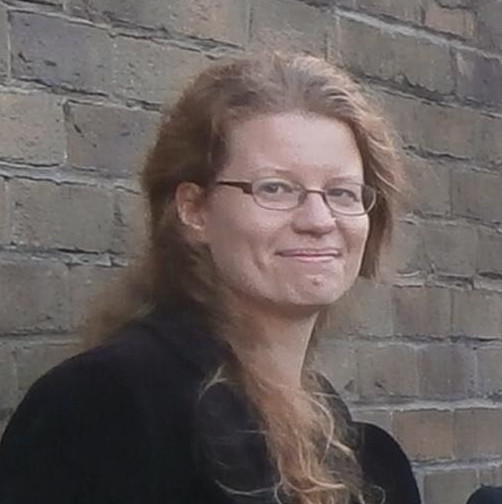 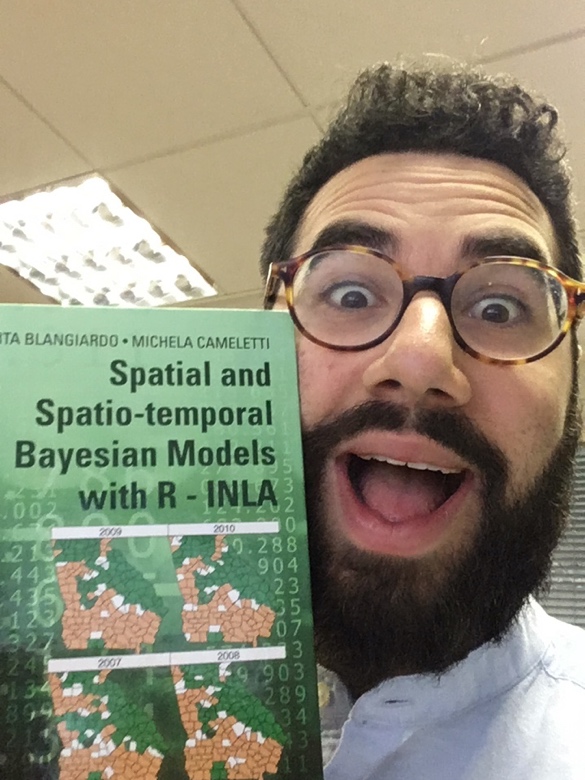 Connexion à Naomi avec un compte ADR existant
Importation de données à partir de l’ADR
Outil de vérification des données
Fonction de vérification des données dans Naomi
https://naomi.unaids.org
Connexion avec la SSO :
Cliquez sur « Se connecter avec AuthO » 
Connectez-vous avec le nom d’utilisateur et le mot de passe ADR
Active :
l’intégration de l’ADR
la sauvegarde et le partage de projets et de versions

Pour créer un compte :
Cliquez sur « S’inscrire »
Si vous ne pouvez pas vous connecter avec vos données existantes, veuillez contacter naomi-support@imperial.ac.uk
1. Connectez-vous à Naomi
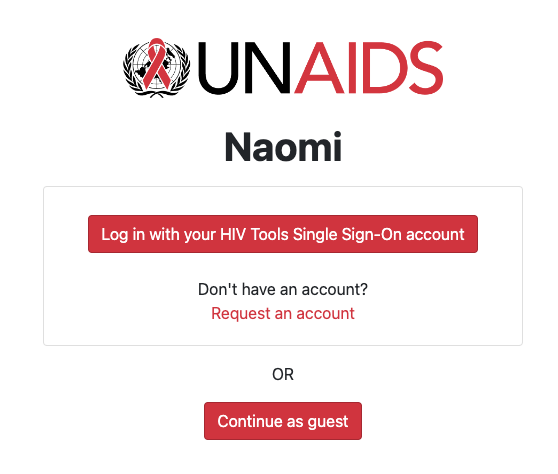 https://naomi.unaids.org
Connexion avec la SSO :
Cliquez sur « Se connecter avec AuthO » 
Connectez-vous avec le nom d’utilisateur et le mot de passe ADR
Active :
l’intégration de l’ADR
la sauvegarde et le partage de projets et de versions

Pour créer un compte :
Cliquez sur « S’inscrire »
Si vous ne pouvez pas vous connecter avec vos données existantes, veuillez contacter naomi-support@imperial.ac.uk
1. Connectez-vous à Naomi
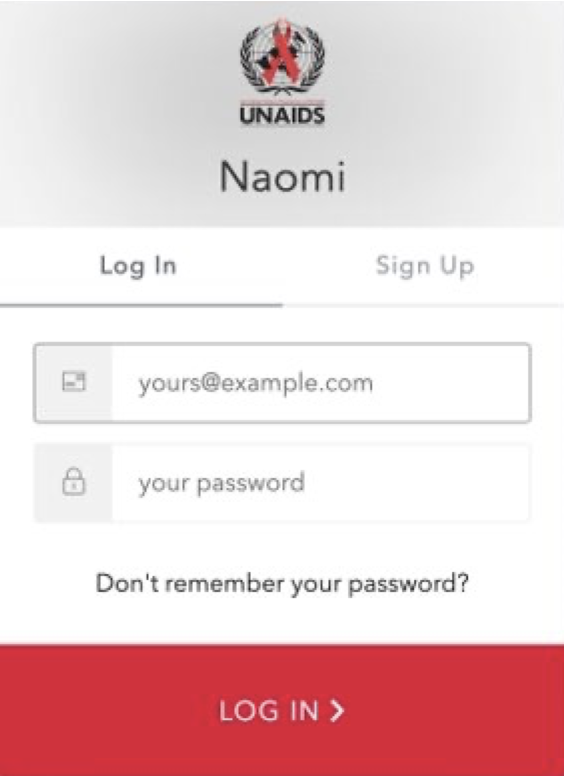 https://naomi.unaids.org
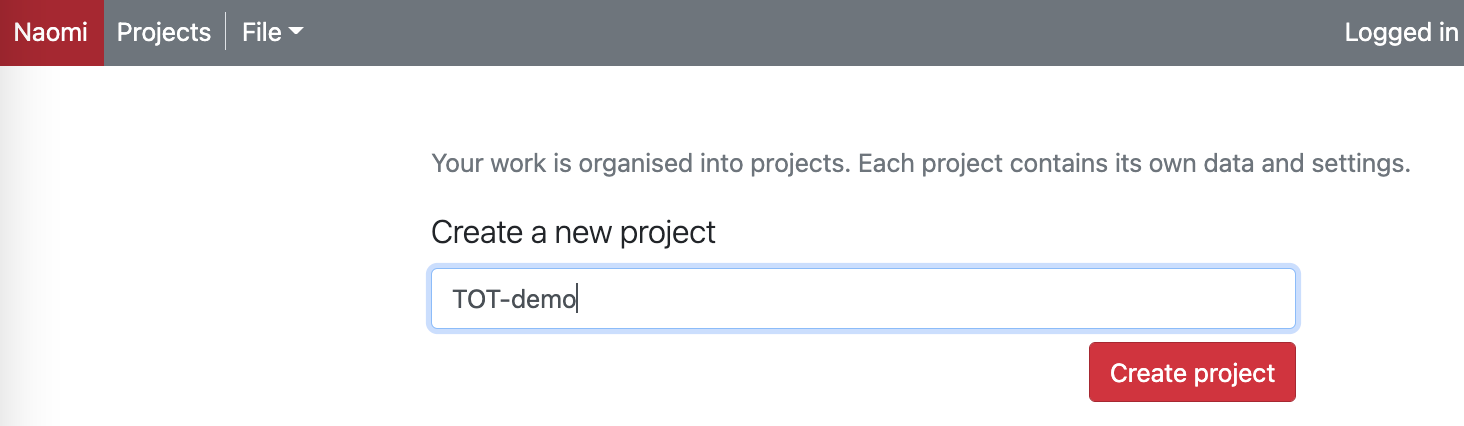 1. Connectez-vous à Naomi :créez un projet démo
Créez un projet à partir de la page d’accueil projet
https://adr.unaids.org
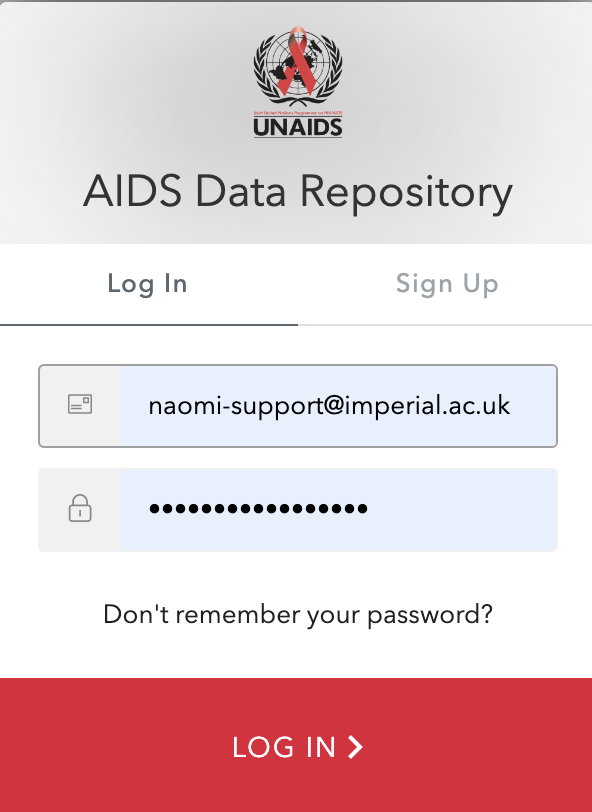 Connectez-vous à l’ADR en utilisant les mêmes informations
2. Téléchargez les données depuis l’ADR
https://naomi.unaids.org
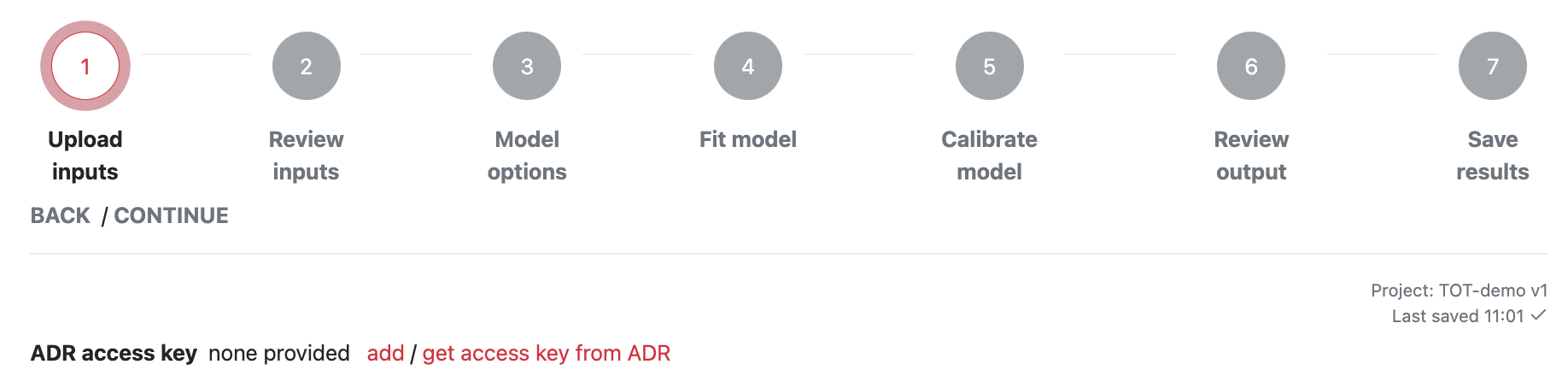 2. Téléchargez les données depuis l’ADR
Cliquez sur « clé d’accès à l’ADR » et vous serez redirigé vers l’ADR où vous pourrez copier votre clé ADR
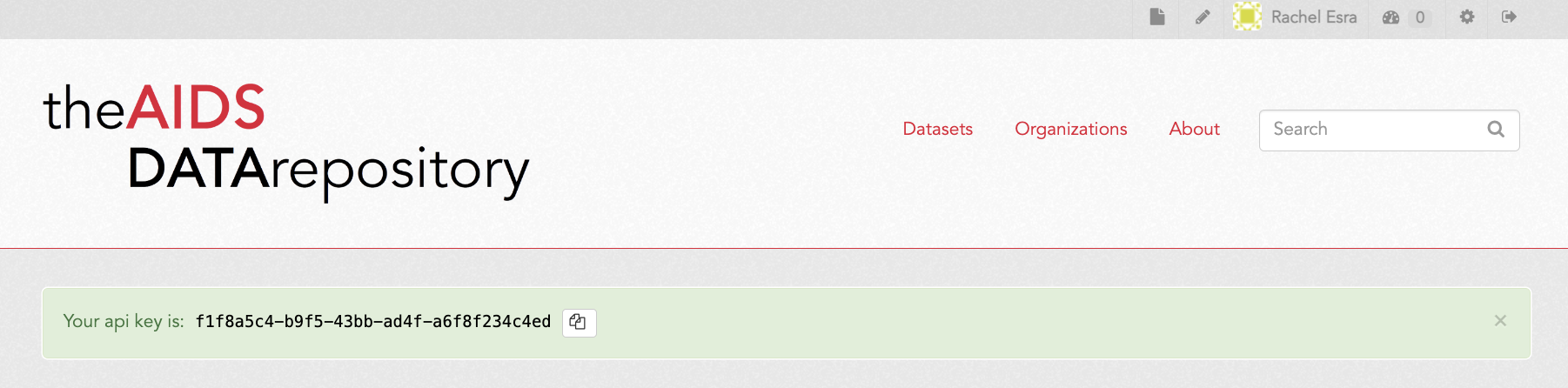 xxxxxxxxxxxxx
https://naomi.unaids.org
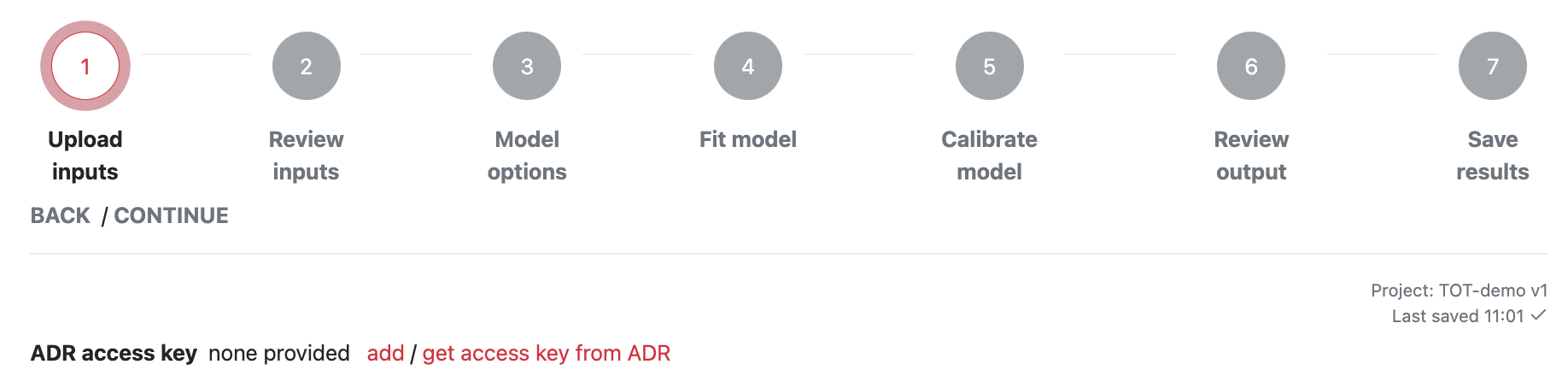 2. Téléchargez les données depuis l’ADR
Cliquez sur « Ajouter » pour saisir la clé ADR

Ajoutez la clé d’accès à l’ADR 
Cliquez sur « Sauvegarder »

Cliquez sur « Sélectionner l’ensemble de données ADR »

Sélectionnez les données dans le menu déroulant et « Importer »
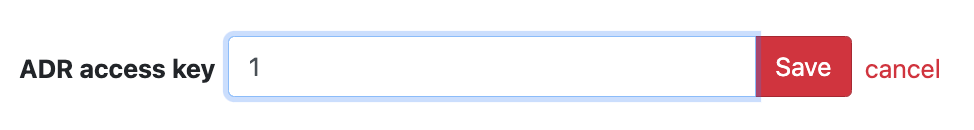 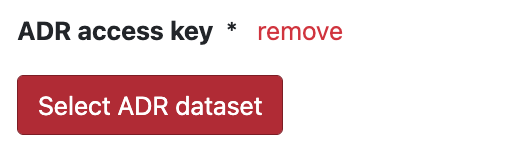 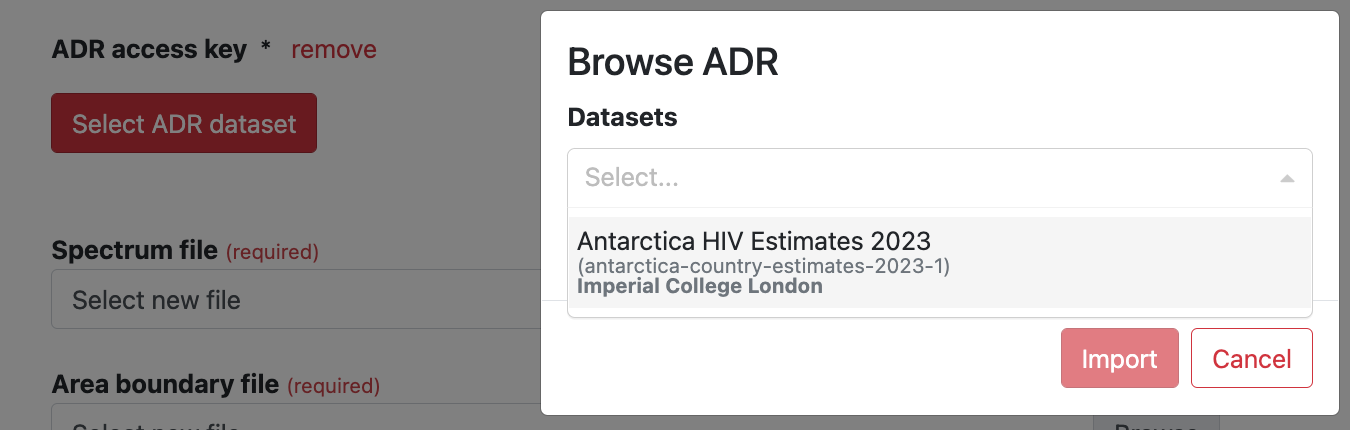 https://naomi.unaids.org
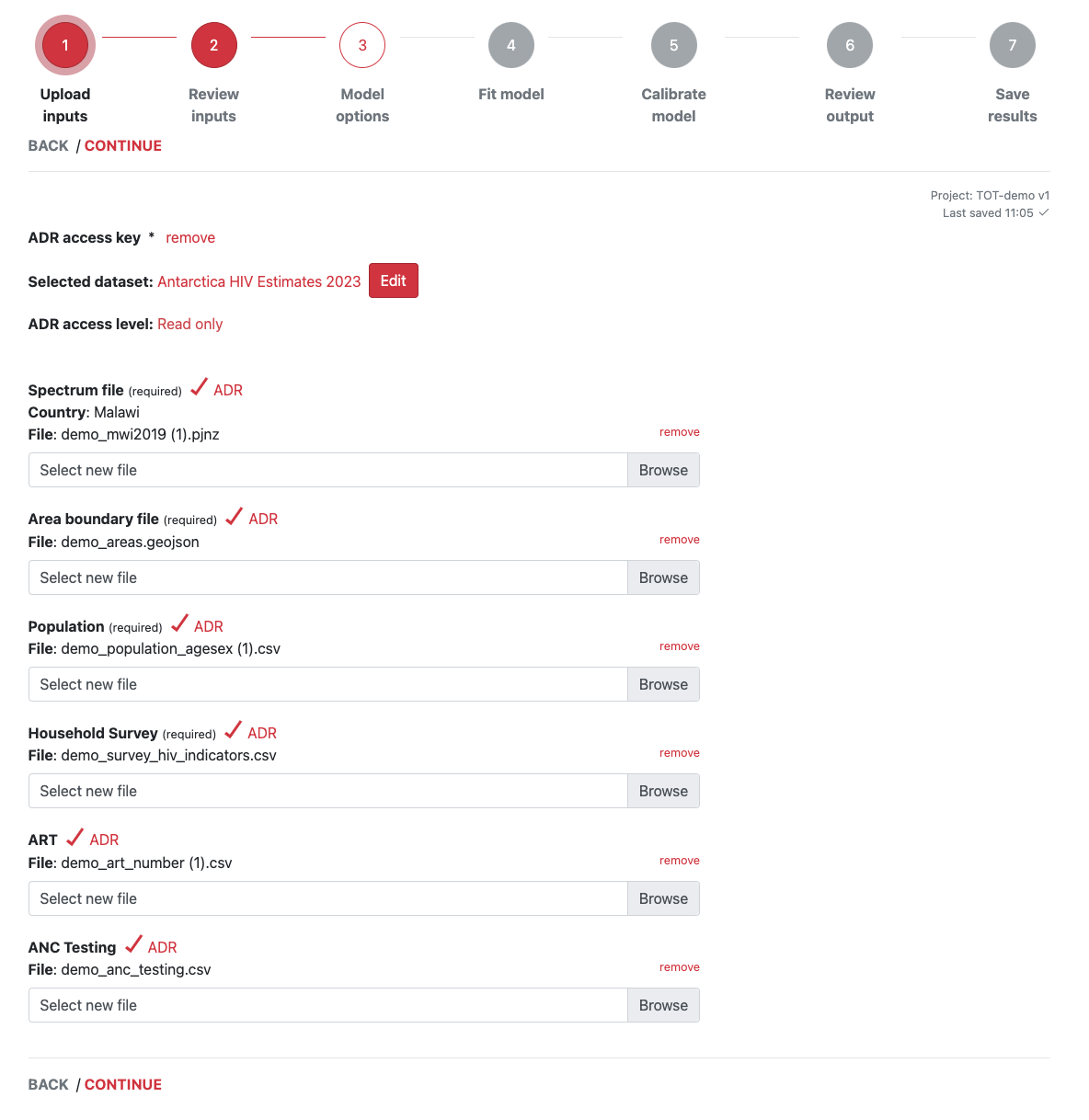 2. Téléchargez les données depuis l’ADR
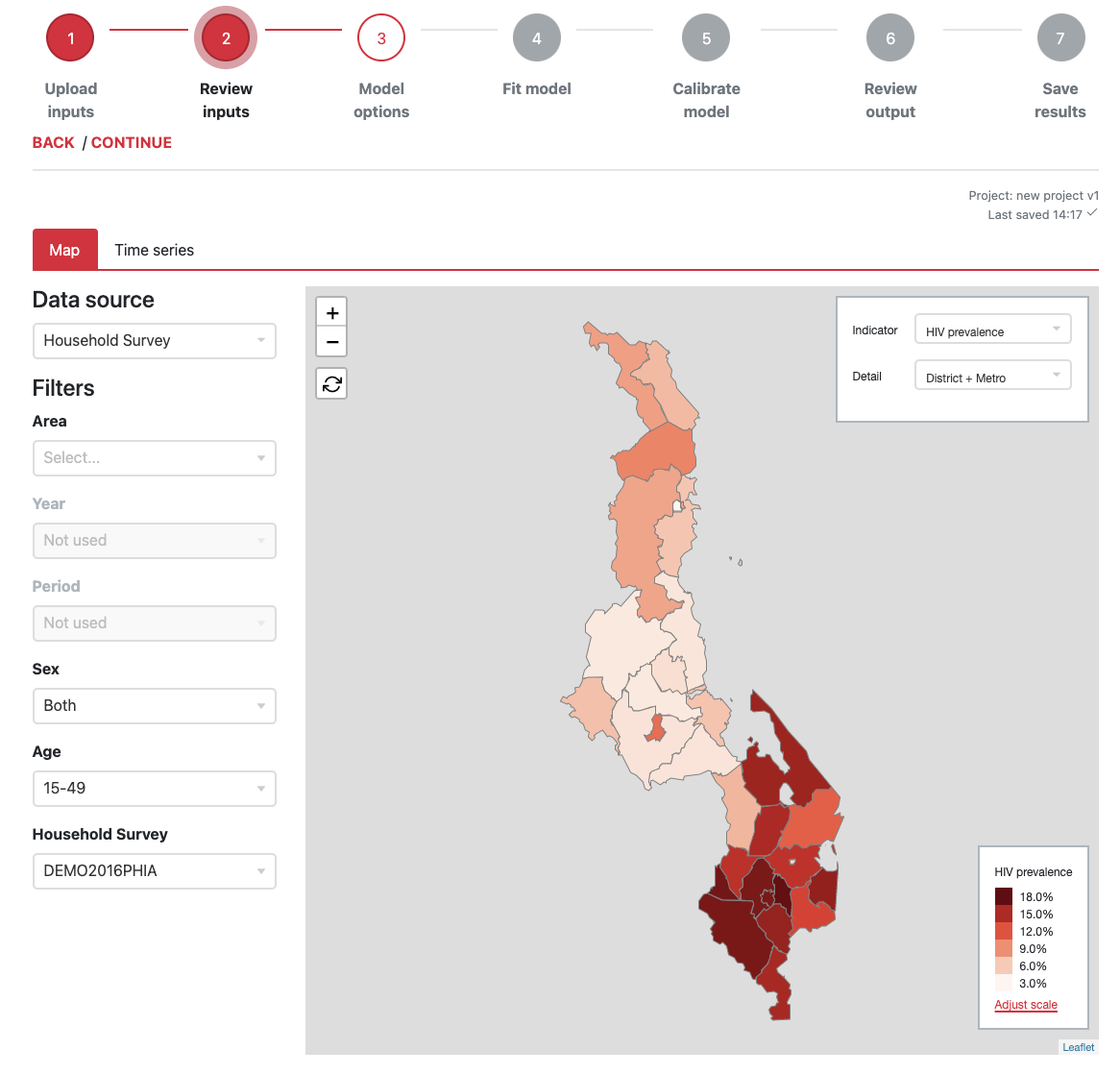 3. Vérifiez les données :cartes
Carte + vue tabulaire des données d’entrée
Sélectionnez toutes les stratifications disponibles :
Niveau et domaines de l’administration
Sexe et âge
Année/période
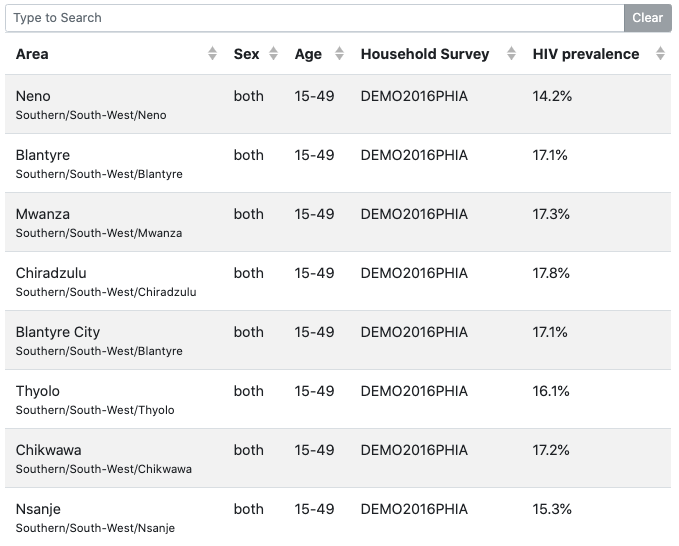 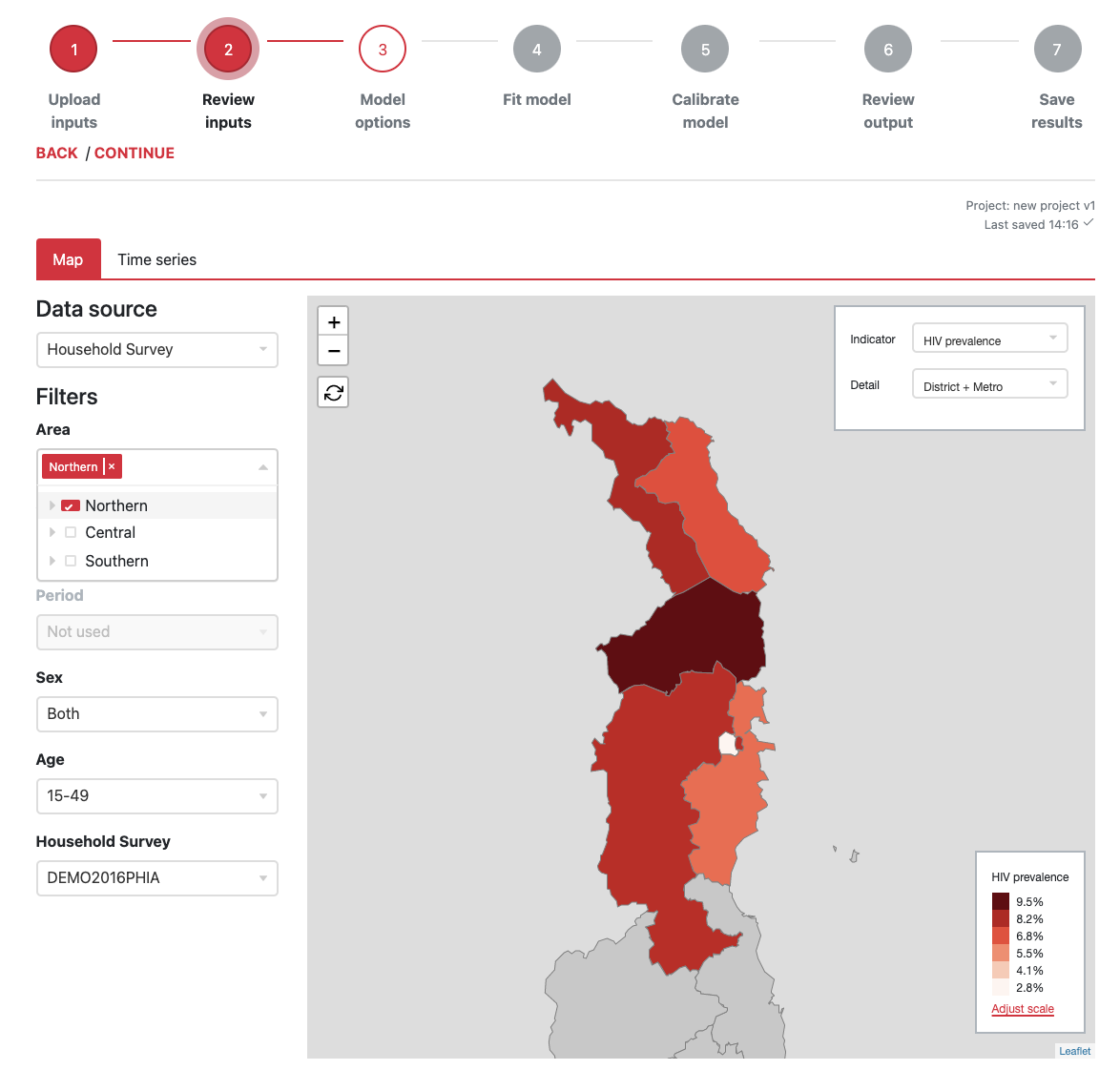 3. Vérifiez les données :cartes
Carte + vue tabulaire des données d’entrée
Sélectionnez toutes les stratifications disponibles :
Niveau et domaines de l’administration
Sexe et âge
Année/période
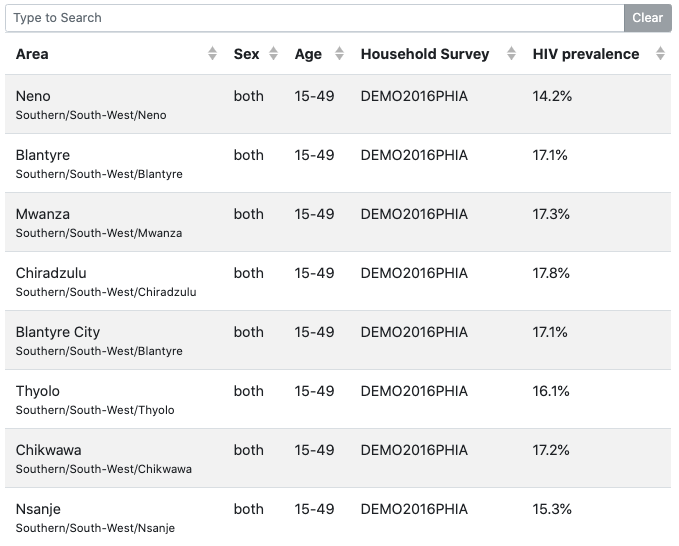 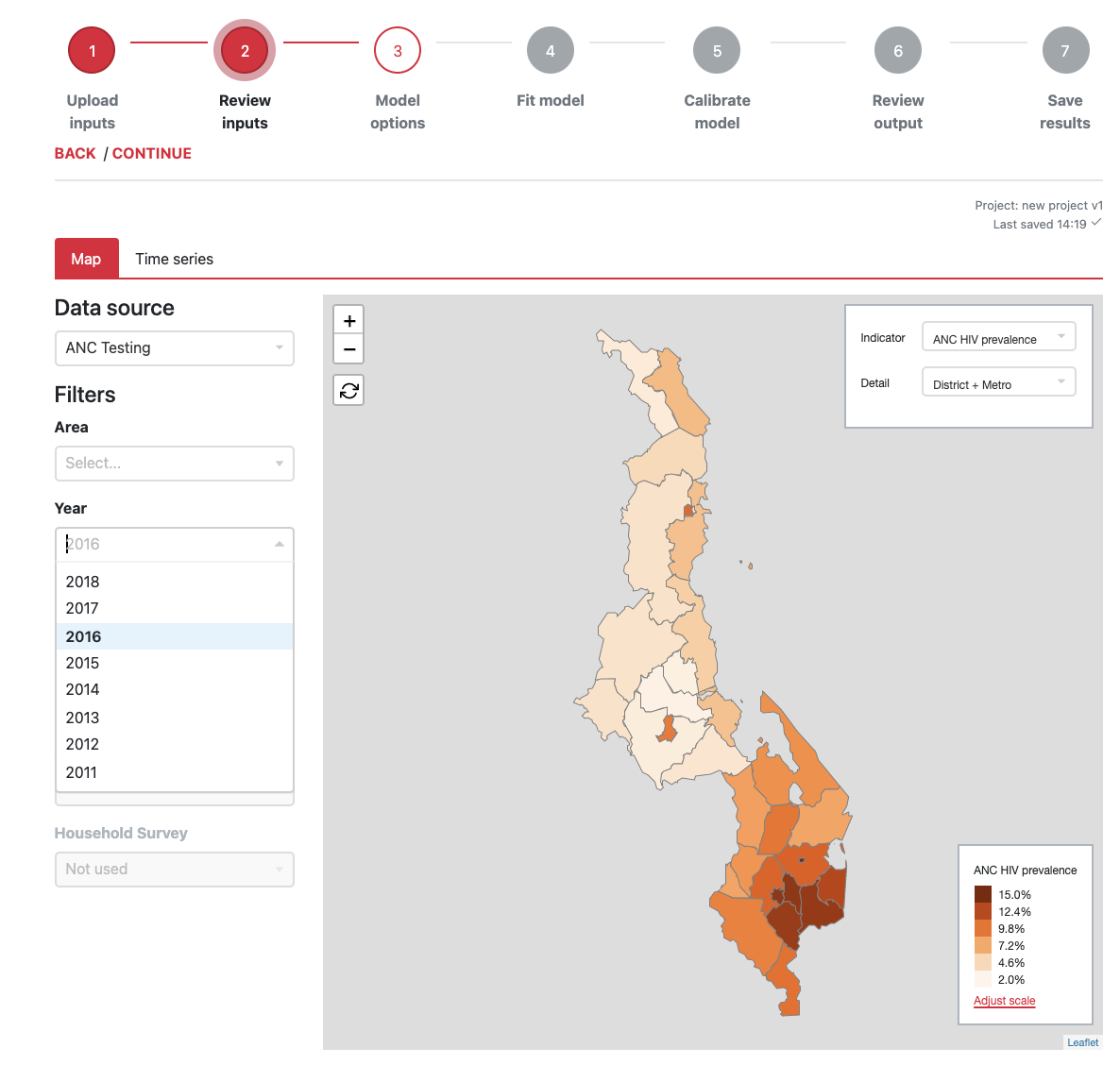 3. Vérifiez les données :cartes
Carte + vue tabulaire des données d’entrée
Sélectionnez toutes les stratifications disponibles :
Niveau et domaines de l’administration
Sexe et âge
Année/période
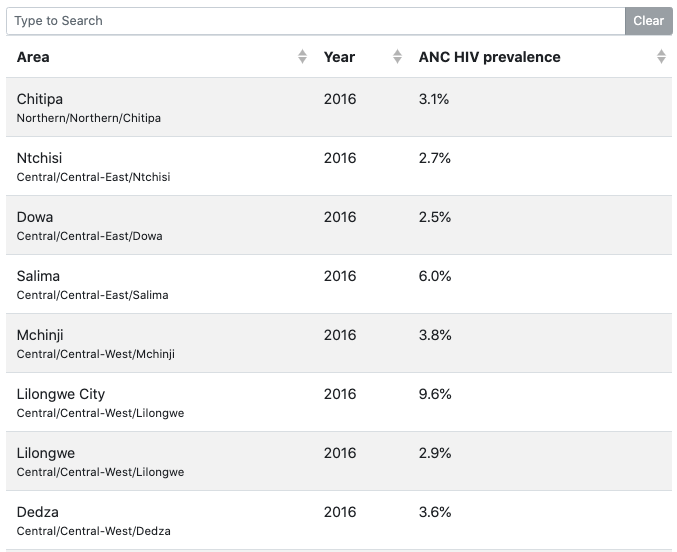 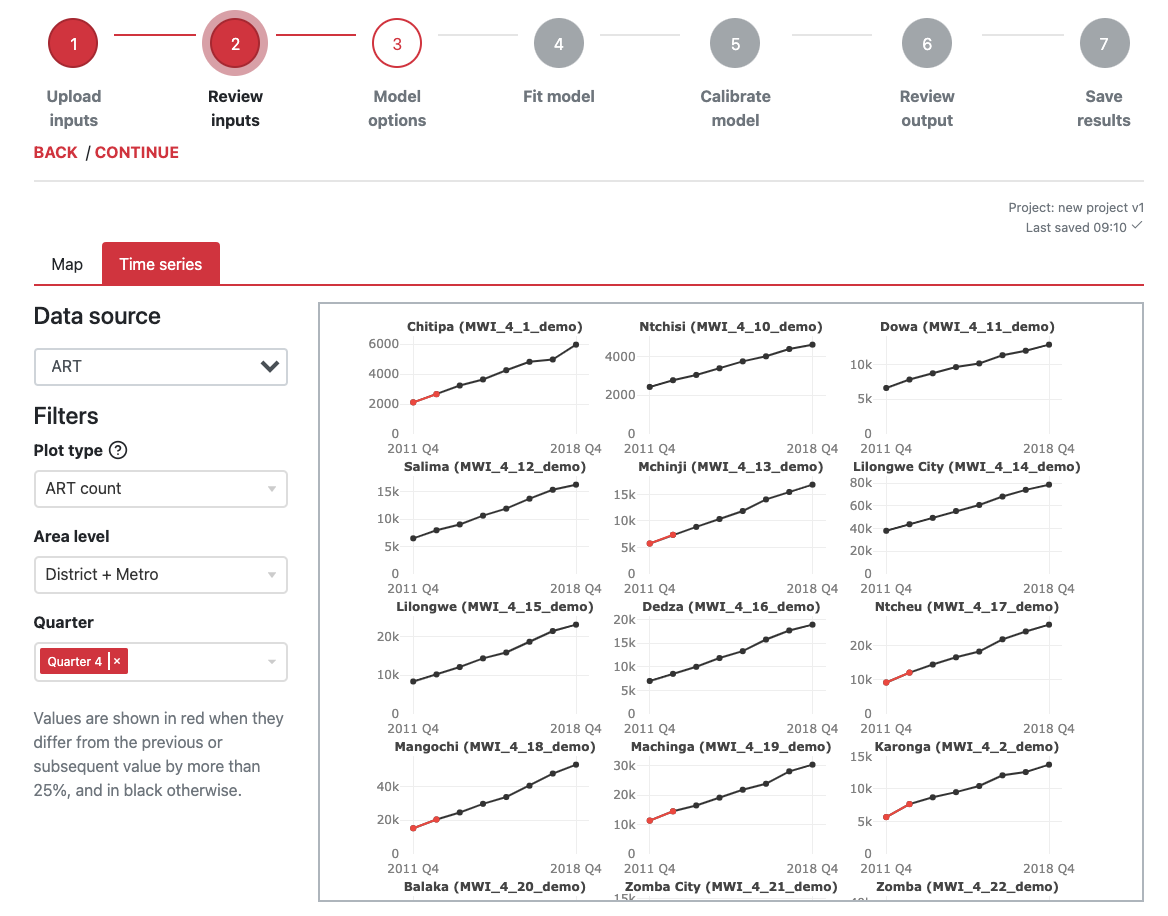 3. Vérifiez les données :séries temporelles
Visualisation des séries chronologiques des données du programme (ARV + CPN) avec une fonctionnalité similaire à ShinyRob
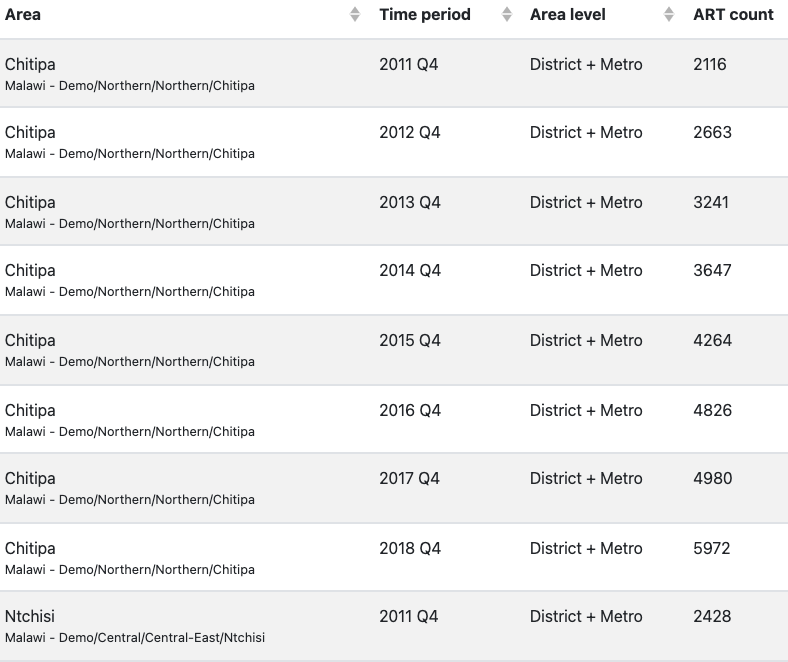 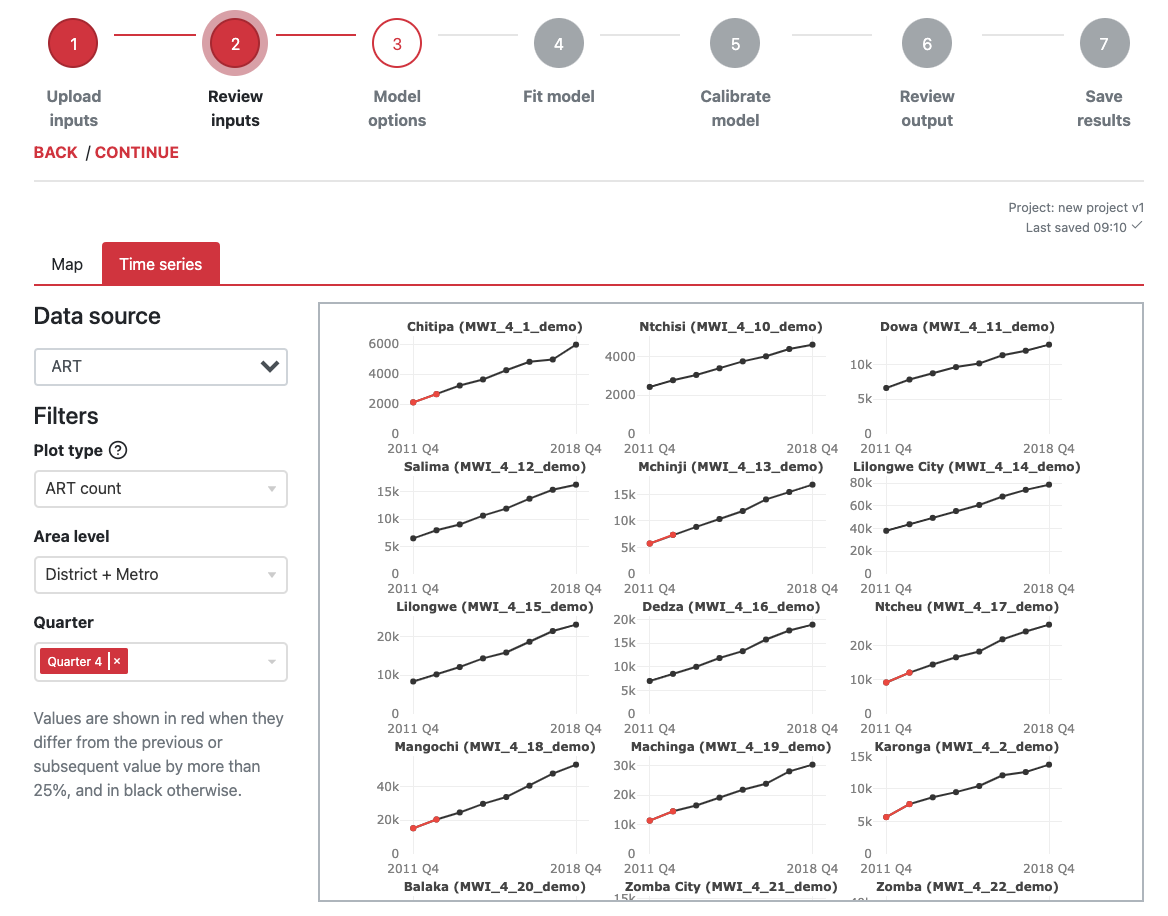 3. Vérifiez les données :séries temporelles
Passez le curseur pour obtenir une description complète des graphiques disponibles :
Indicateurs d’apport ARV + CPN
Ratios âge/sexe
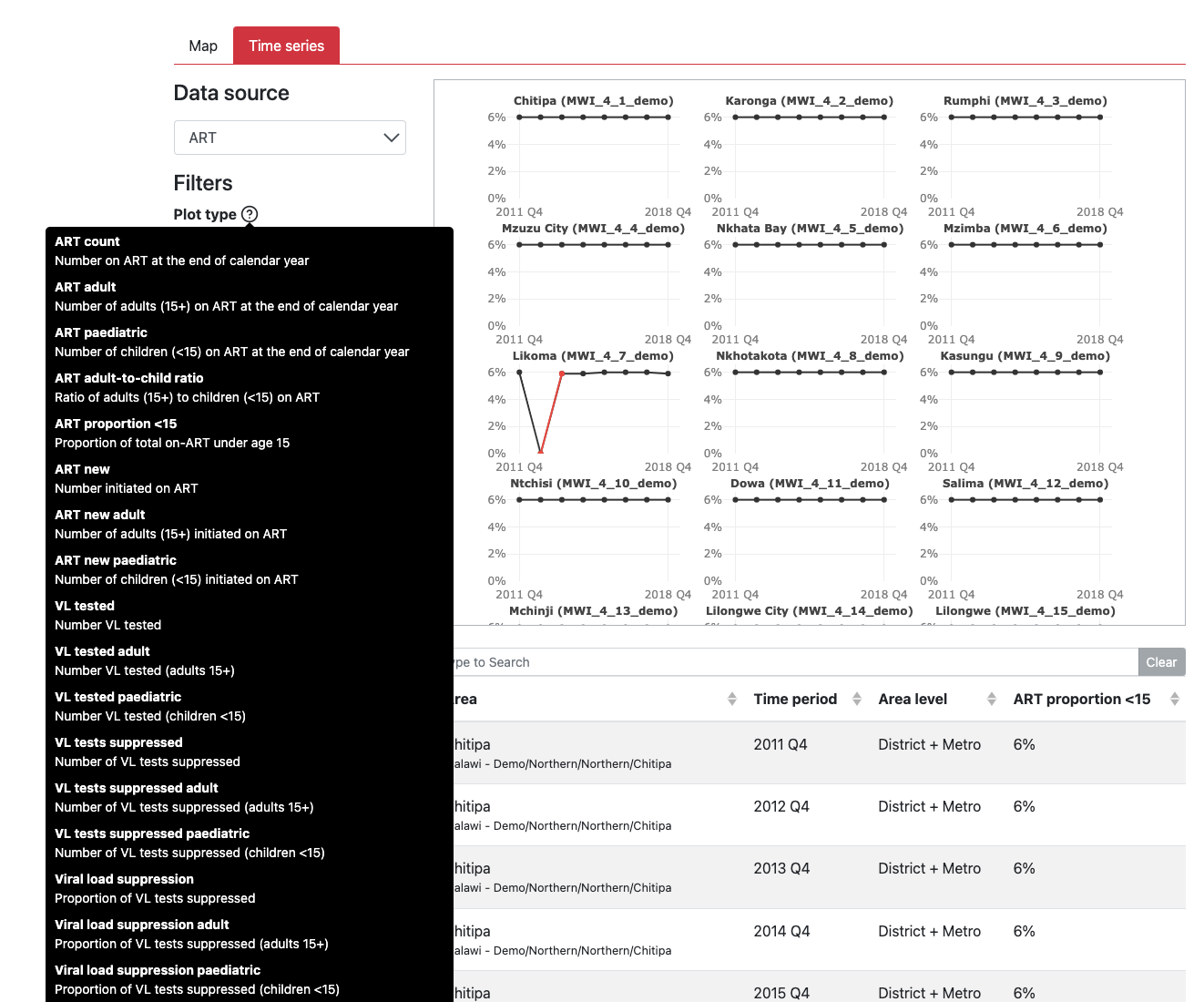 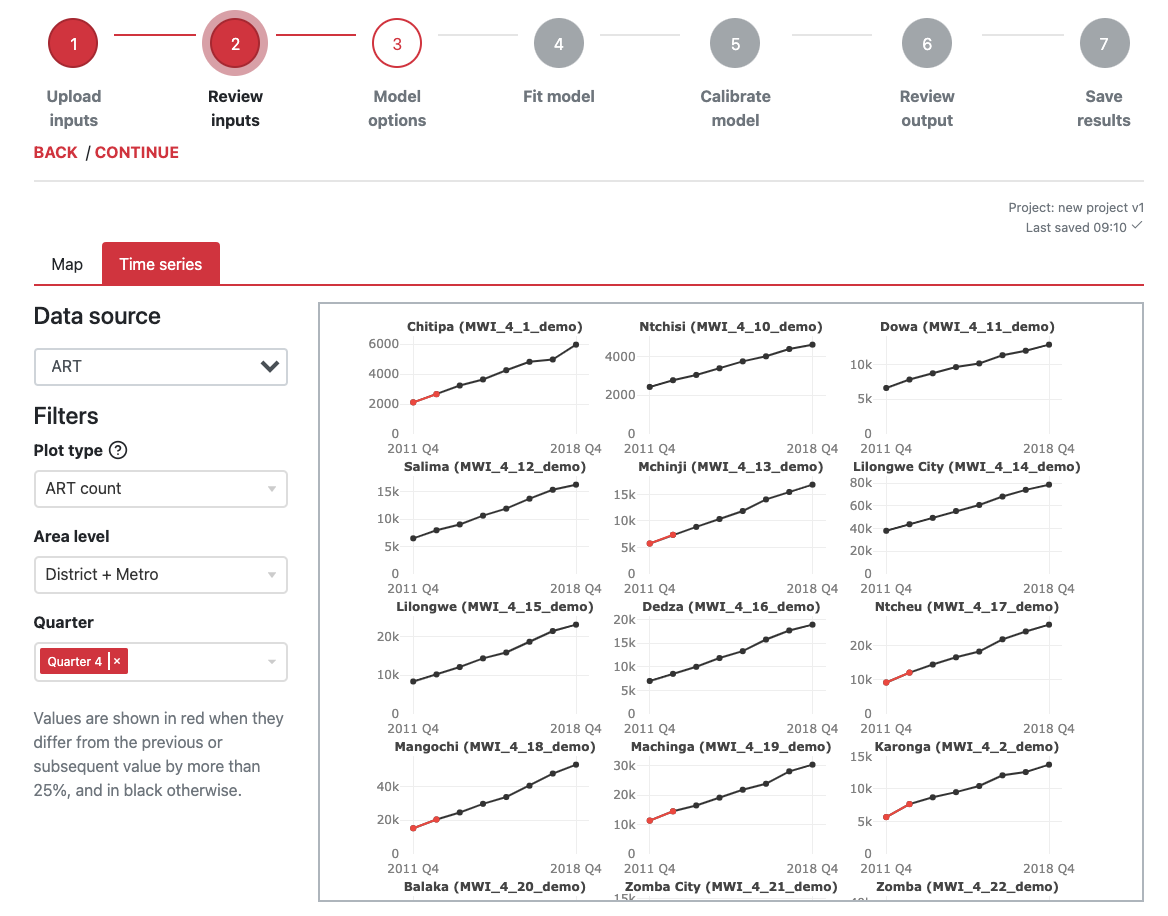 3. Vérifiez les données :séries temporelles
Indicateur d’un problème de qualité des données :
les valeurs rouges indiquent des changements importants entre les dates
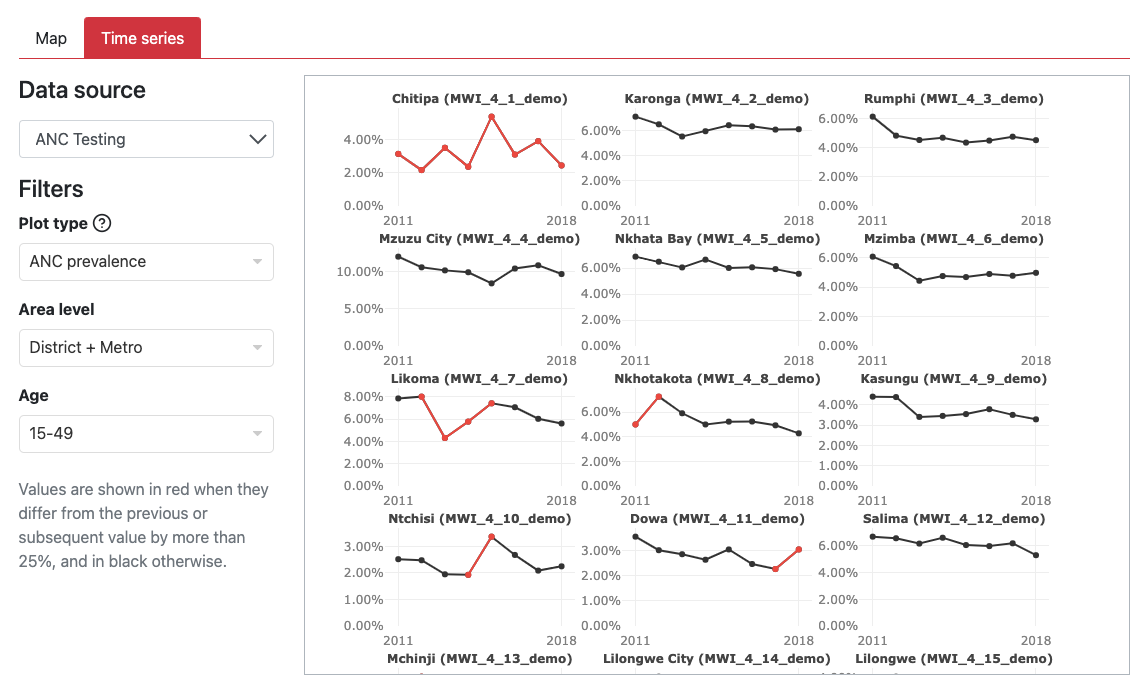 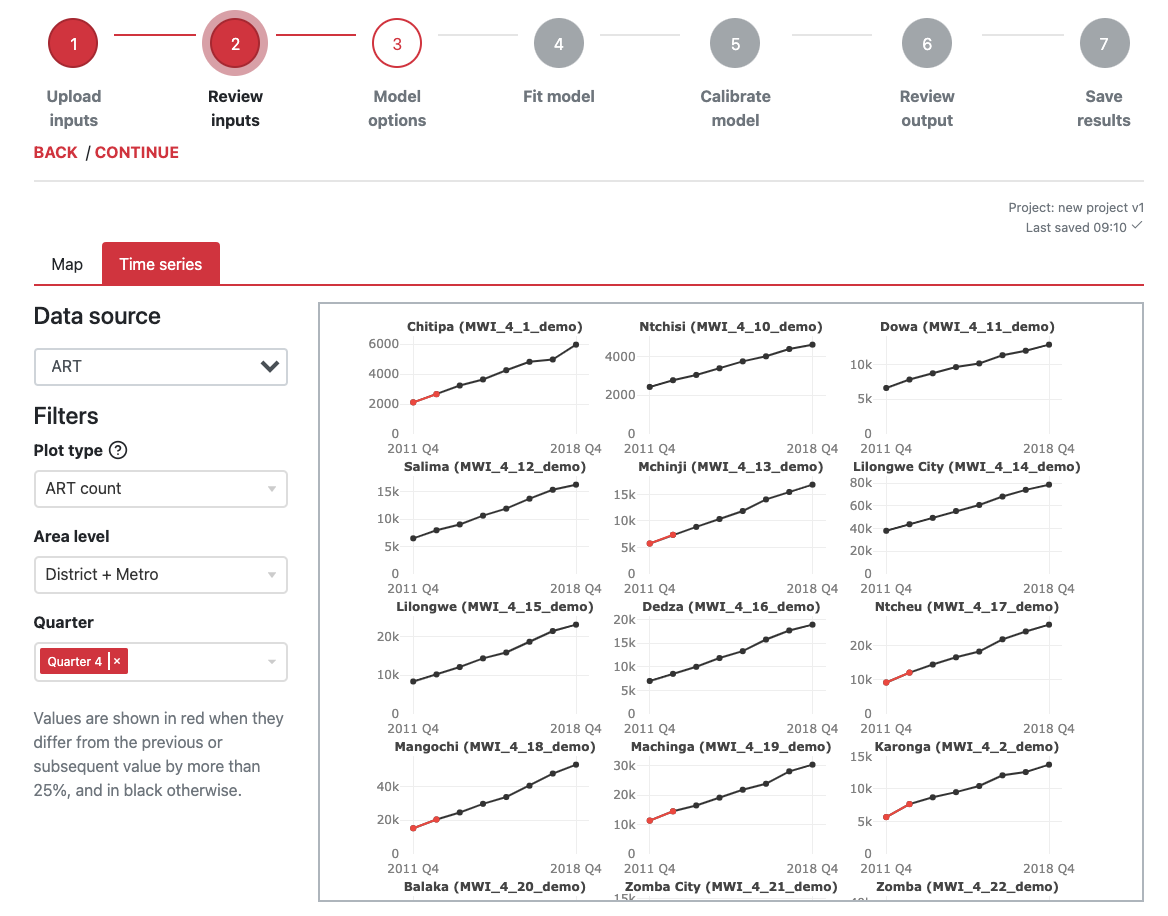 3. Vérifiez les données :séries temporelles
Indicateur d’un problème de qualité des données :
Les ratios et les proportions sont censés être relativement constants dans le temps
Utile pour identifier les données dupliquées
Ratio enfants/adultes
Prop <15 sous ARV
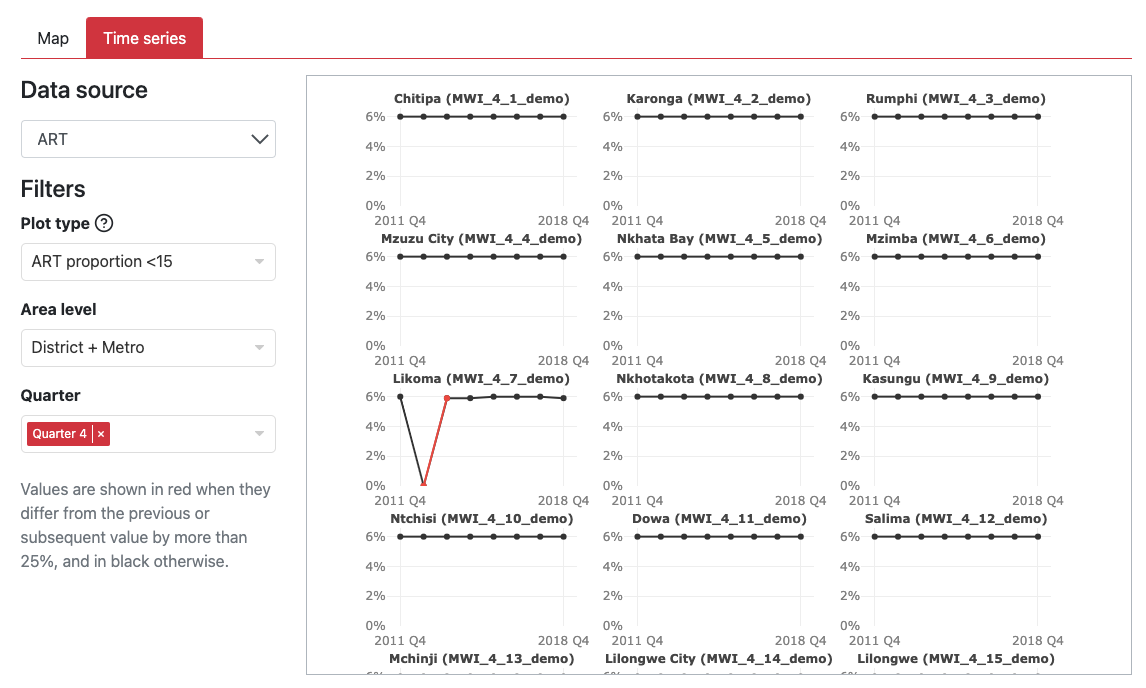 Mises à jour des membres de l’équipe
Assurez-vous que les membres des équipes ADR ont un accès 
Assurez-vous que vous pouvez vous connecter à l’ADR et Naomi 
Examinez la liste de tous les membres de l’équipe et mettez-la à jour si nécessaire 

Mettez à jour vos données sous-nationales ARV et CPN et chargez-les dans votre dossier Pays 2023



Confirmez votre hiérarchie géographique 
Extrayez de nouvelles données du DHIS (ou d’un autre système) (si nécessaire, ADR-DHIS peut être automatisé pour faciliter cette opération) 
Assurez-vous que les données sont chargées dans le bon format (pas de problèmes de validation) 

Ouvrez Naomi et examinez les tendances de vos données sous-nationales CPN et ARV
Si nécessaire, signalez les problèmes potentiels à corriger 
Effectuez les changements, téléchargez à nouveau les données dans l’ADR et vérifiez-les dans Naomi 
Travail d’équipe et récap des étapes clés
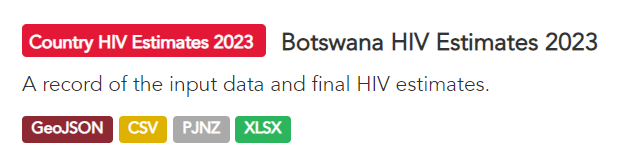 Je vous remercie.

Des questions ?
Fin